Equipping Youth for Employment (EYE) The Inclusion of Social Dimensions in the Curriculum
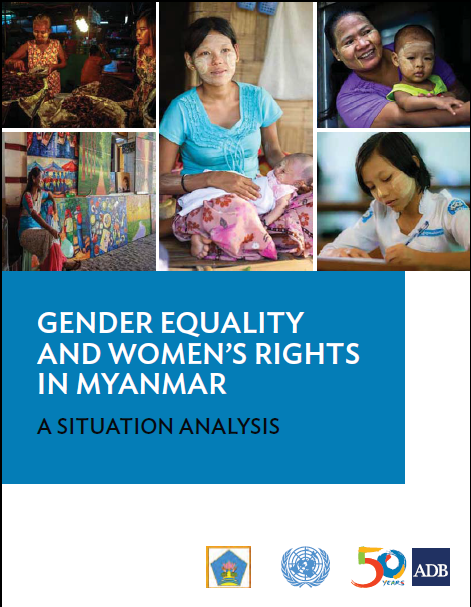 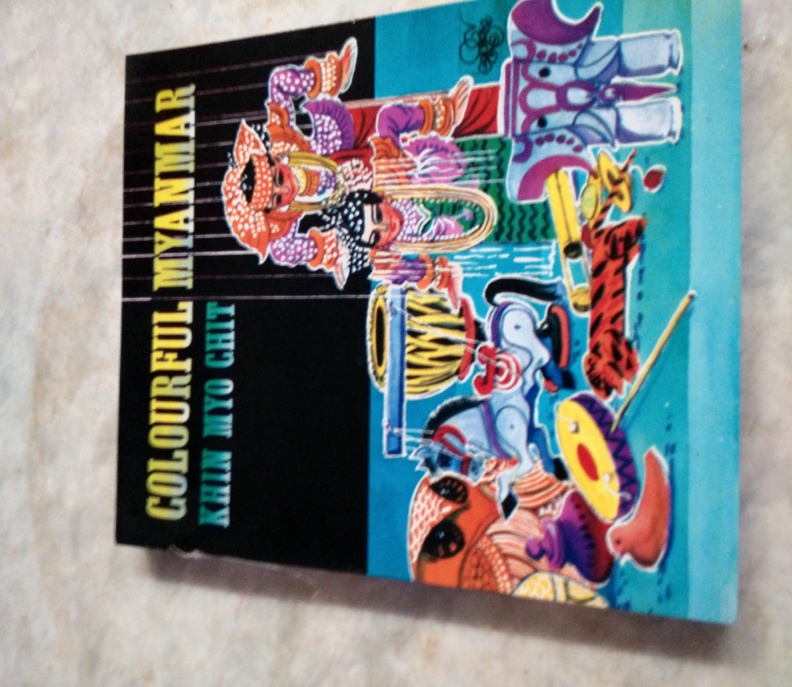 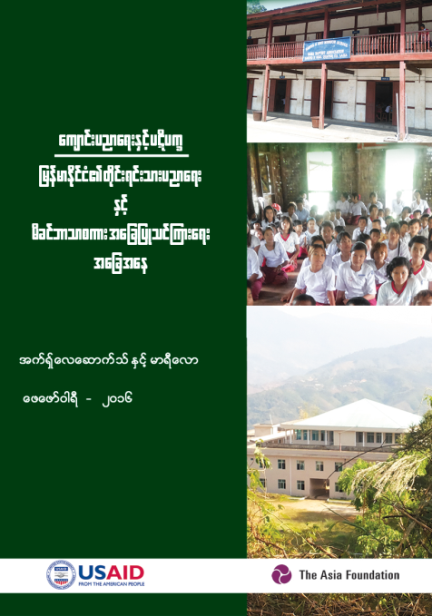 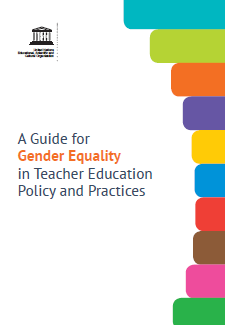 Yangon
December 2017

Yin Yin Aye
EYE- Curriculum Development & Social Impact Team
Introduction to Social Dimensions- Session Agenda
Background  & Overview of EYE Project (5 min)
Social dimensions in curriculum development (5 min)
Why  is understanding and incorporating social dimensions important in curriculum reform? (10~ 15 min)
Understanding and Limitations for incorporating Social Dimensions ? (10 min) 
Discussion on group work/ findings (10~15 min)
EYE Activity Area 2A1: 
		Continued capacity building for SES curriculum development
3
Social Dimensions in Curriculum Development
What are Social Dimensions and why are they important?

Social Dimensions 
Gender, ethnicity, race, religion, age, wealth, (dis)ability, vulnerability, and other social and society factors

Influence
Decision making, access to services, resources, opportunities, ability to engage in productive economic and social life and to cope with risks.
Social Dimensions in Curriculum Development
To succeed in equipping students with the knowledge and skills they need to succeed in the 21st century, the curriculum reform process will integrate awareness of social dimensions:

Changing political, economic and social conditions of the country;

The diversity of backgrounds, experiences, cultures and values of the many people of Myanmar;

Awareness and understanding of local, national, regional and international standards, practices and experiences on integrating social dimensions into curriculum development.
Why is understanding and incorporating social dimensions important in curriculum reform?
Why is gender an important issue in the development of curriculum?

Why is ethnicity and ethnic languages an important issue in the development of curriculum?

Why is disability an important issue in the development of curriculum?

Why is poverty an important issue in the development of curriculum?
Social Dimensions CDT Group Discussion Summary
Question: Why is gender an important issue in the development of curriculum?

CDT Response: All agree gender inequality exists and this may be due to cultural norms and traditions. In response, curriculum should be developed that is gender balanced and creates equal opportunity for all.
Roles in Society
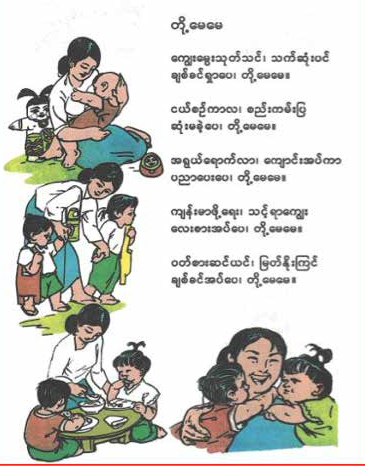 Social Dimensions CDT Group Discussion Summary
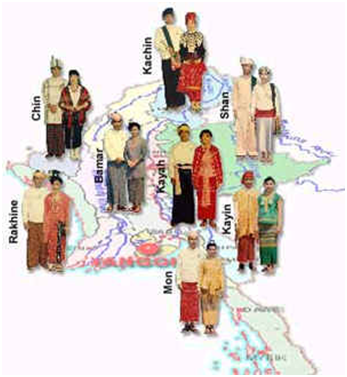 Question: Why is ethnicity and ethnic languages an important issue in the development of curriculum?

CDT Response: Complex issue that requires further discussion. Agreement that inclusive approach in education policy and curriculum reform on ethnic culture, language and diversity is important.
Social Dimensions CDT Group Discussion Summary
Question: Why is disability an important issue in the development of curriculum?

CDT Response: No child should be left out and the curriculum and pedagogy needs to be reformed to support sensitive and inclusive environment for every child, including children with disabilities.
Social Dimensions CDT Group Discussion Summary
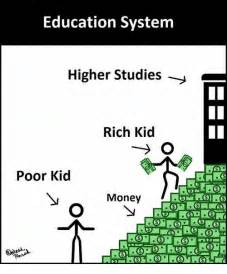 Question: Why is poverty an important 
Issue in the development of curriculum?

CDT Response: Groups highlighted link between poverty, education and employment and the importance of both policy and implementation/operations. Some noted poverty is a barrier for SES and decent employment and that curriculum, classroom activities and pedagogy should be sensitive to all children regardless of income, family status or background.
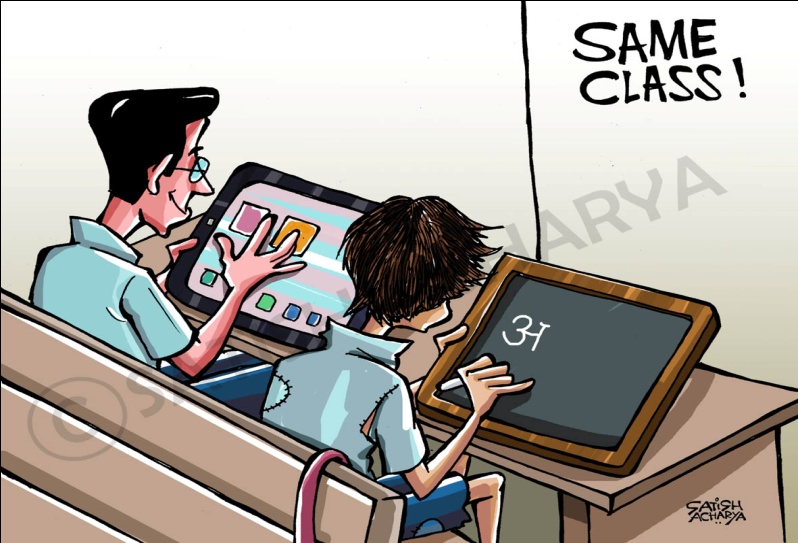 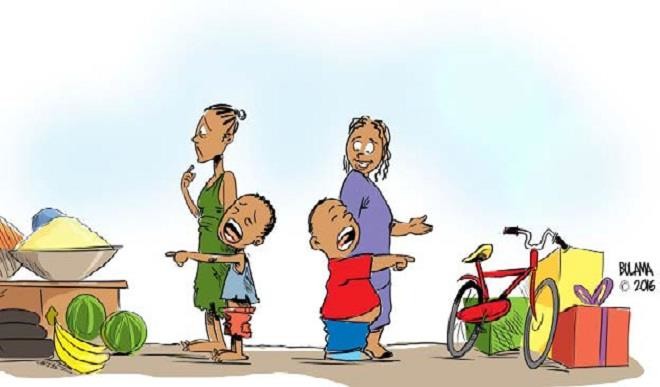 Incorporating Social Dimensions & Limitations
Tool for Teacher Education
A tool to introduce the gender and other social dimensions to all aspects of teacher education and training, from policy & planning to curriculum development, pedagogy and instructional materials.

Transformation for Teacher Education
Gender mainstreaming and social dimensions requires a transformation in the culture of teacher education institutions, accountability, and teaching and learning processes. 
Those links into national sector policies in many countries, however, still limitation due to several interconnected factors, transforming institutional cultures and practices remains a challenge.
Institutional Culture & Environment
School environment can reinforce or lessen existing stereotypes and societal norms on gender and other social dimensions.
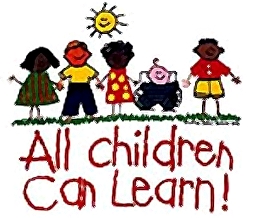 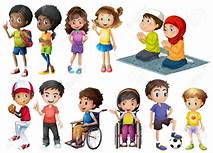 [Speaker Notes: Agenda (v)]
Introduction to Gender Dimensions(foundation for Institutional Culture & Environment)
Question: Is there a difference between gender and sex (male and female) and if so, what is the difference?
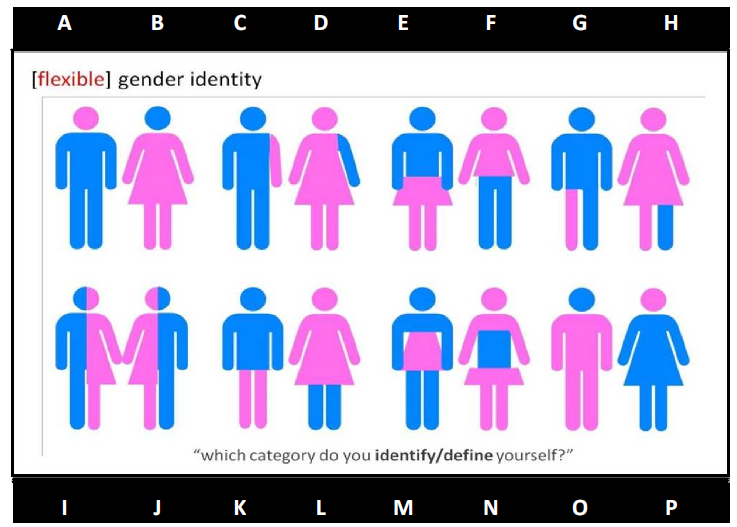 Extract - Social Dimensions in Curriculum Development – Session II Gender and sex?(foundation for Institutional Culture & Environment Contu.)
Sex refers to the biological and physiological characteristics that define men and women. Gender refers to the socially constructed roles, behaviors, activities, and attributes that a given society considers appropriate for men and women
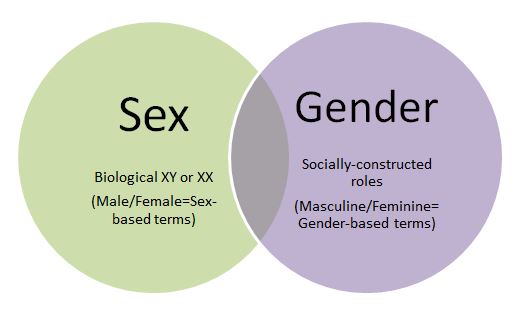 [Speaker Notes: A Guide for Gender Equalityin Teacher Education Policy and Practices  (UNESCO)]
Discussion on group work/ findings
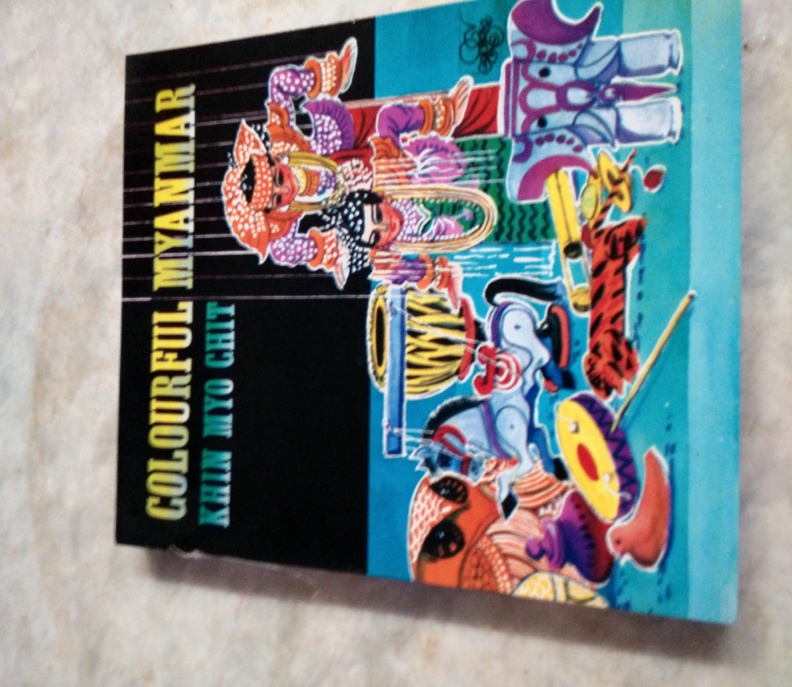 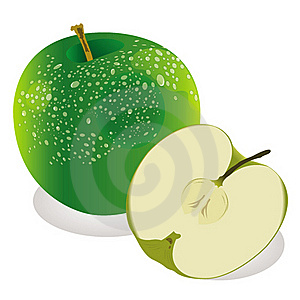 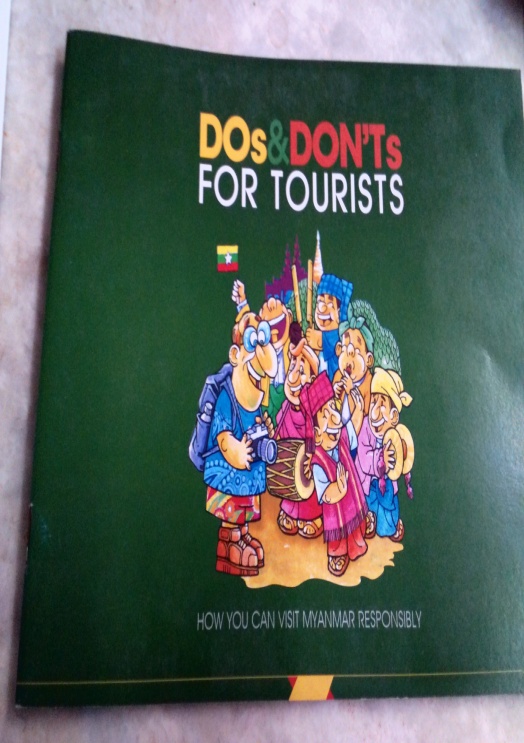 Reference, Publication & Useful websites
https://www.adb.org/publications
http://asiafoundation.org/publications/
http://www.themimu.info/sector/education
https://en.unesco.org/themes/116775/publications/all
http://www.un.org/womenwatch/daw/cedaw/reservations-country.htm
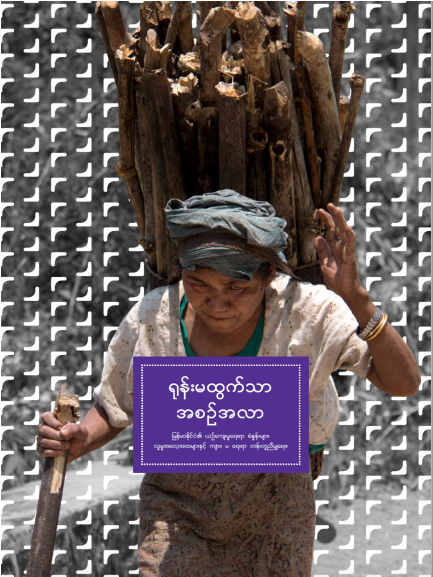 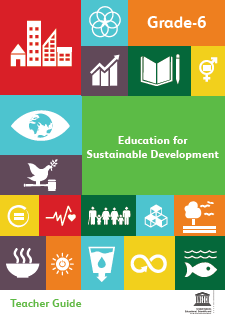 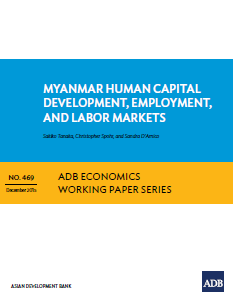